Pechakucha
A year of Feedback and Growth
By: Emily Andrews
Presentation Layout:
- Literal Compression- Figurative analysis - Understanding text as a whole- Answering the question- Black and white - color
Literal Comprehension:
Trimester 2: Lit Circle Sheet
Trimester 2 (later): Echo Essay
-Lack of details to details
- But not ties to TAW
Literal Continued…
-Basic understanding
- “I know literally what’s happening”  
-Understanding used to embody TAW
Trimester 2: Helen poem Analysis
Trimester 3: Sonnet
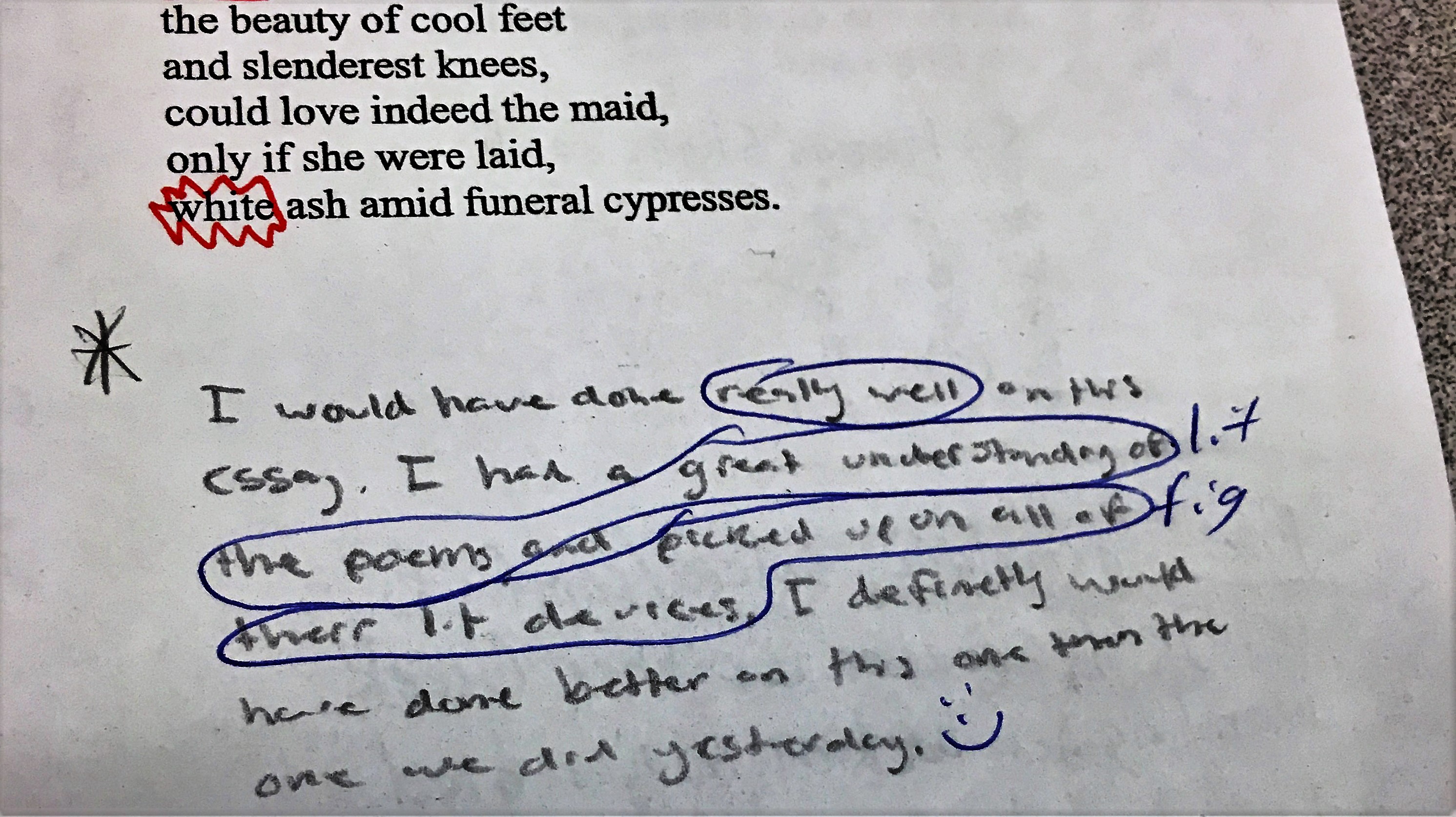 Figurative
I can see the bigger picture
Uses understanding to show TAW
Can analyze devices 
Can explain importance to TAW
Trimester 2: Author Paper 3
Trimester 2 (early): Lit Circle
Understanding Text as a Whole
-Always close
-But not quite 
-Ask the how/ what/ why three times
Trimester 2: Author paper 3
Trimester 3: Our town summative
TRIMESTER 2: ECHO ESSAY
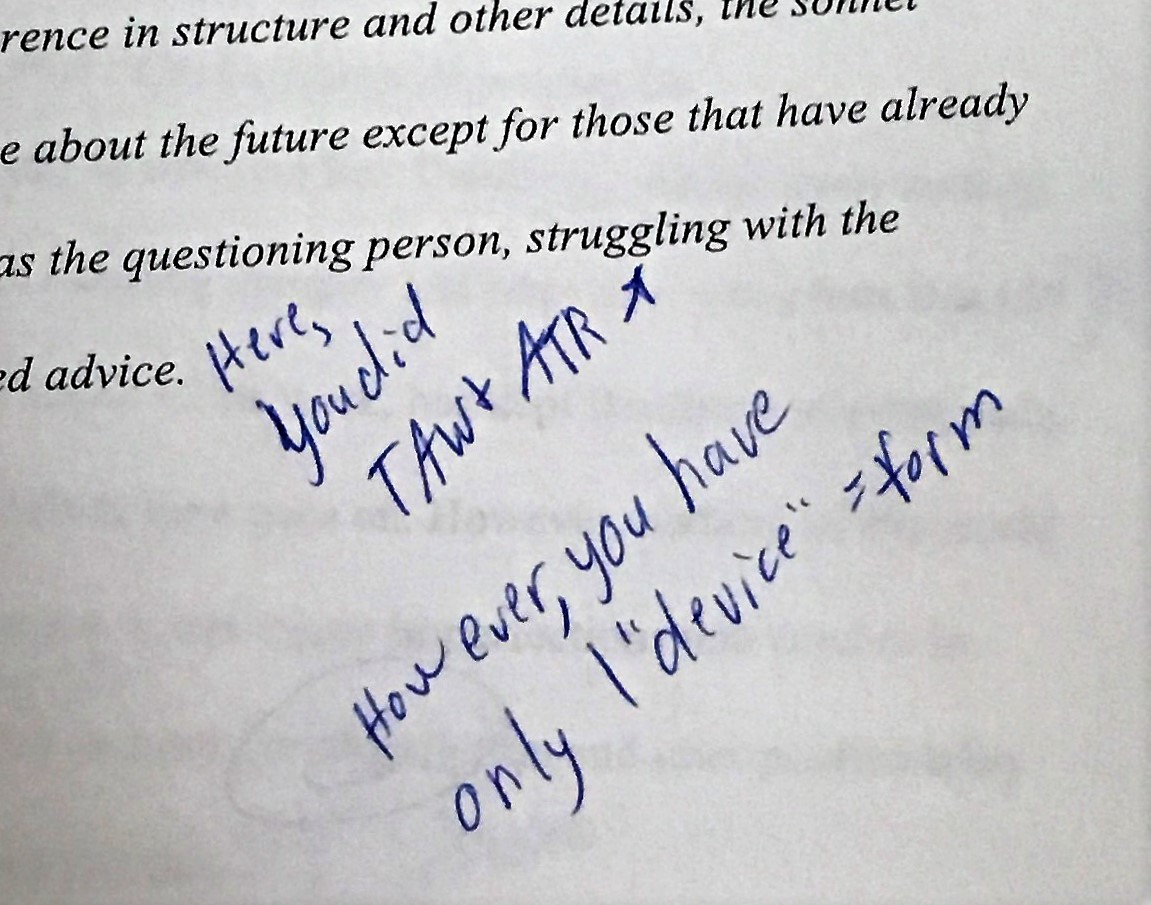 Answering the Question
To much fluff
Distraction of ideas
Stay on task
What is the question asking?
Trimester 2: Author paper 5
Trimester 2: Estrella Essay
Answering the question continued…
Trimester 3: 5 sentence essay body
Trimester 3: Estrella Essay corrections
Black and white
Not enough focus on the basics
Simple errors 
Easy fix
Trimester 2: compare contrast essay
Trimester 2: author paper 5
Color
Needed to step out of comfort zone 
Different tricks
Lead of average understanding (3)
Trimester 2 (early): Irp project
Trimester 2: Bless me ultima poem
Color continued…
Added different tricks 
Tricks to prove a point 
They embody TAW
Trimester 3: our town summative
Trimester 3: epilogues
Overall…
How did it go?
Feedback process 
Substantial growth 
All tasks were completed

-Final Letter Grade
	=A